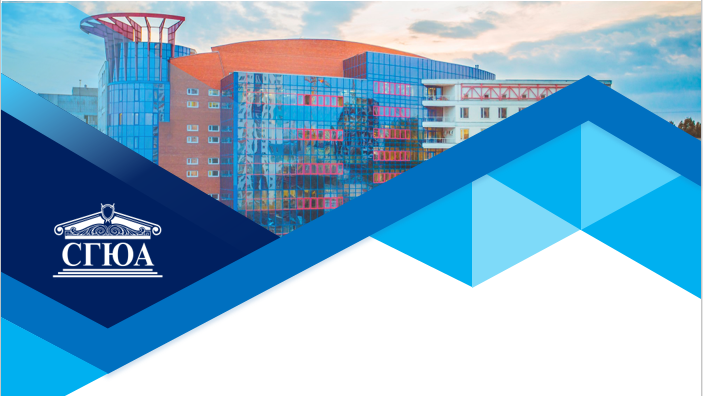 ПРЕЗЕНТАЦИЯ 
ЭЛЕКТИВНОЙ ДИСЦИПЛИНЫ

«Политико-воспитательная работа в правоохранительных подразделениях»
Кафедра истории, политологии и социологии
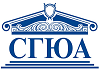 Цель освоения дисциплины
формирование у будущих специалистов правоохранительной деятельности знаний основ политико-воспитательной работы в подразделениях
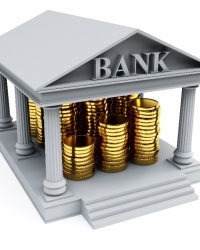 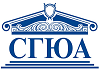 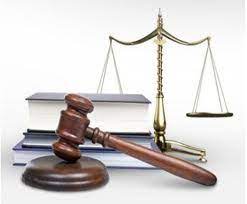 Задачи дисциплины
Изучить основы политико-воспитательной работы в правоохранительных органах и подразделениях;
систему политико-воспитательной работы в правоохранительном подразделении;
соблюдение принципов этики юриста, в том числе в части антикоррупционных стандартов поведения;
удовлетворение потребностей будущих сотрудников в профессиональном, правовом, гуманитарном, моральном, культурном и ином цивилизованном совершенствовании своих социальных достоинств; содействие совершенствованию гражданственности, патриотизма;
осуществление социальное взаимодействие и реализовывать свою роль в команде.
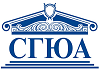 Для кого предназначена дисциплина?
Обучающихся по специальности 40.05.02 Правоохранительная деятельность
 специализация "Оперативно-розыскная деятельность"
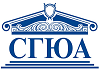 Что изучается в ходе освоения дисциплины?
Роль и значение морально-политического состояния работников правоохранительных органов и подразделений в охране правопорядка
Система политико-воспитательной работы в правоохранительном подразделении
Содержание и методы политико- воспитательной работы
Педагогические принципы воспитания сотрудников правоохранительных подразделений
Профилактика профессиональной деформации личности сотрудника 
Организация воспитательной работы в органах и подразделениях внутренних дел
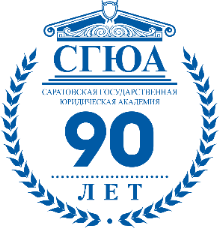 Тематический план дисциплины
Тема 1. Отечественный опыт обеспечения высокого морального духа правоохранителей
Тема 2. Особенности, цели и задачи системы политико-воспитательной работы в правоохранительном подразделении
Тема 3. Содержание и методы политико- воспитательной работы. Сущность принципов воспитания сотрудников.
Тема 4. Правовое регулирование, организационное и психологическое обеспечение воспитательной работы
Тема 5. Правовое воспитание и профилактика профессиональной деформации личности сотрудника
Тема 6. Анализ и оценка результатов политико-воспитательной работы
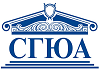 Как будут проходить занятия?
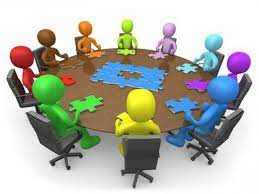 Проблемные лекции
Практические занятия
Написание рефератов
Теоретический опрос
Составление планов политико-воспитательной работы 
Творческие задания: составление и решение тестов
Круглые столы
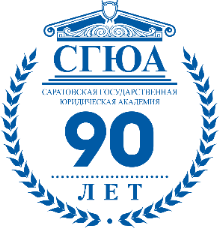 Значение дисциплины для дальнейшего обучения
Основные положения дисциплины могут быть использованы в дальнейшем при изучении следующих дисциплин:
 Психическое воздействие в правоохранительной деятельности
Правовое обеспечение охраны труда.
Психология оперативно-розыскной деятельности
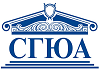 Значение дисциплины для практической работы юриста
Возможность применять знания о политико-воспитательной работе в практической деятельности; 
Умение анализировать политико-моральное состояние в подразделениях и органах ВД; 
Получение навыков политико-воспитательной работы;
Приобрести способность планирования и организации политико-воспитательной работы в подразделениях и органах ВД.
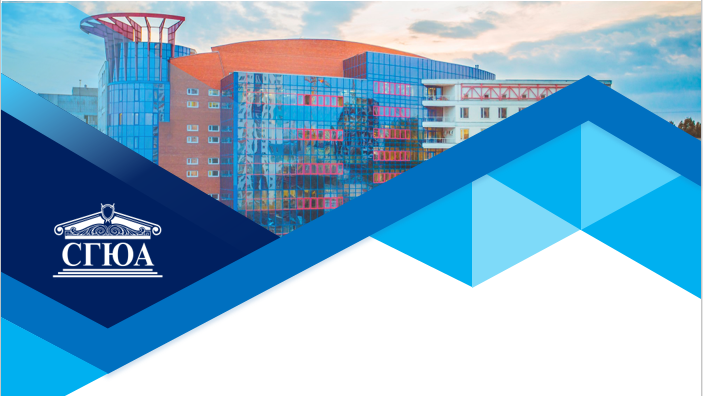 СПАСИБО ЗА ВНИМАНИЕ!